«Описание семей, качества людей и животных. 
Личные местоимения. 
Глагол to be , полная и сокращённая форма»
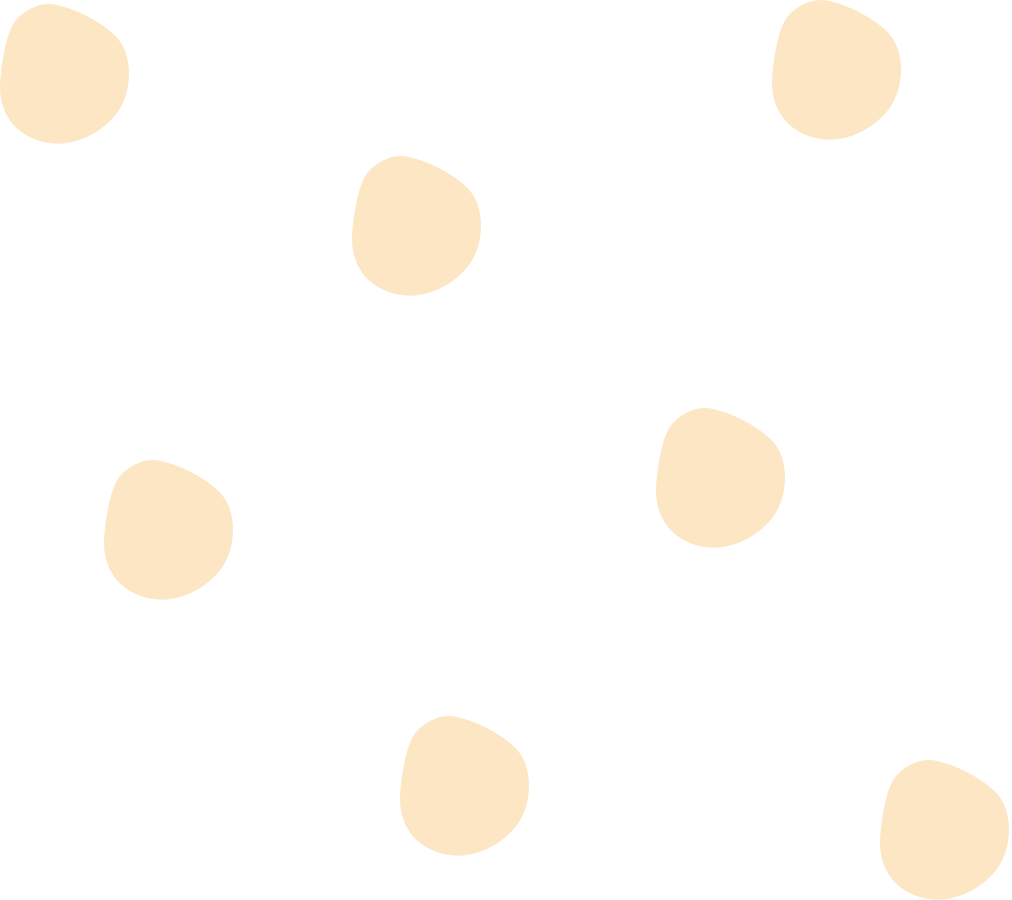 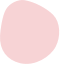 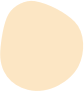 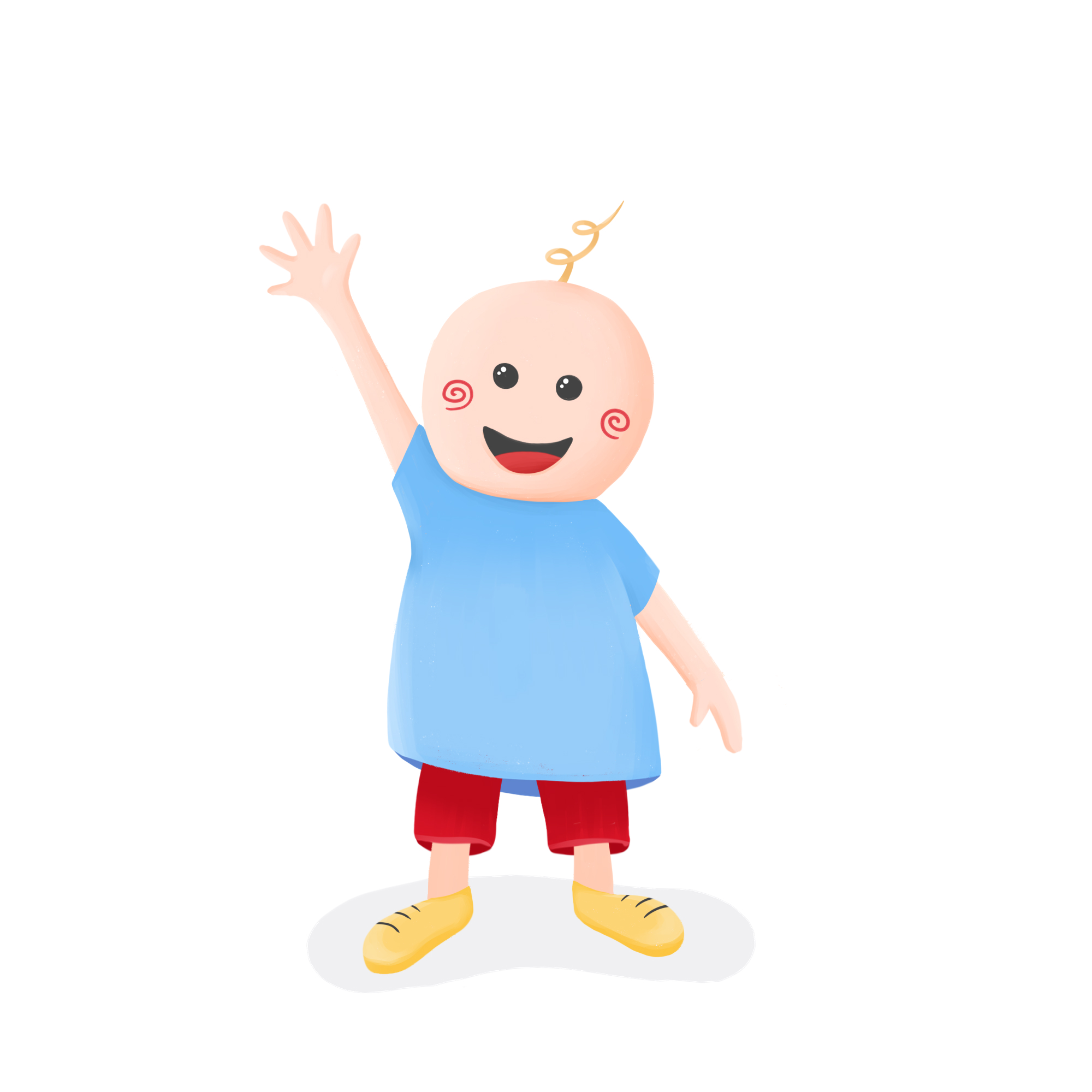 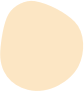 Учитель английского языка шк.№61 Казанкина Светлана Евгеньевна
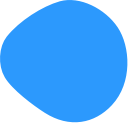 How  are  you?
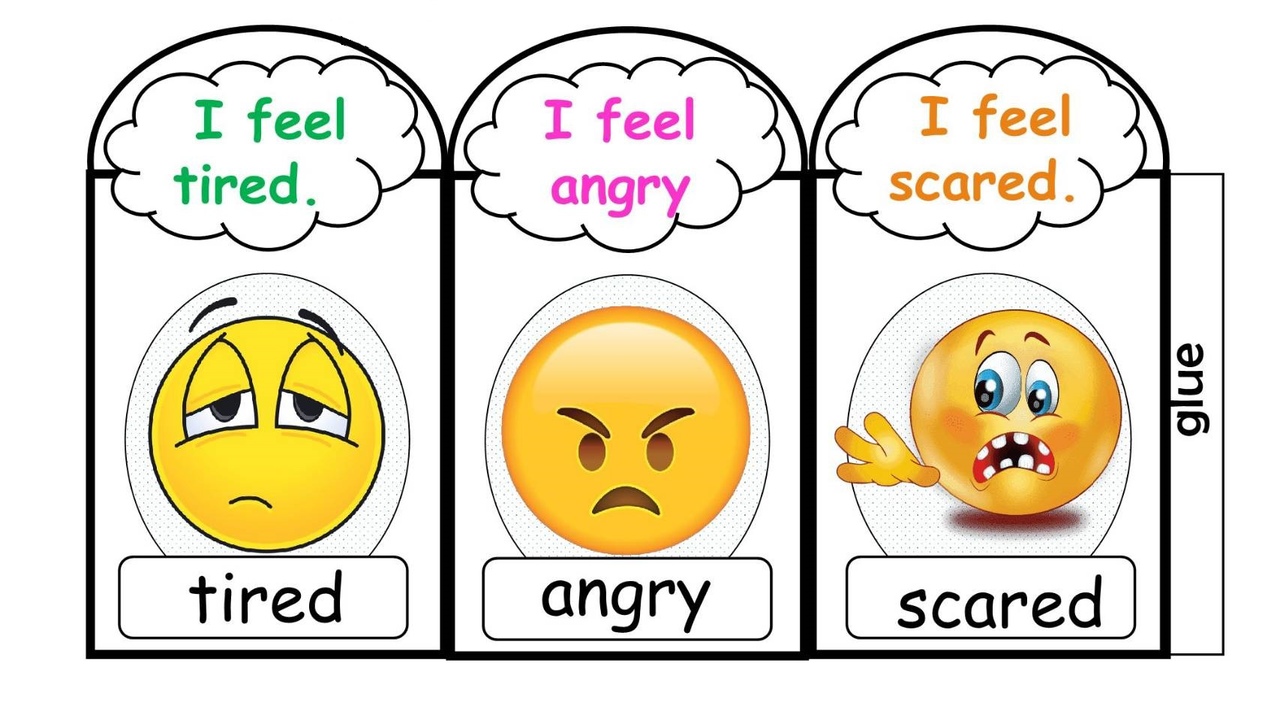 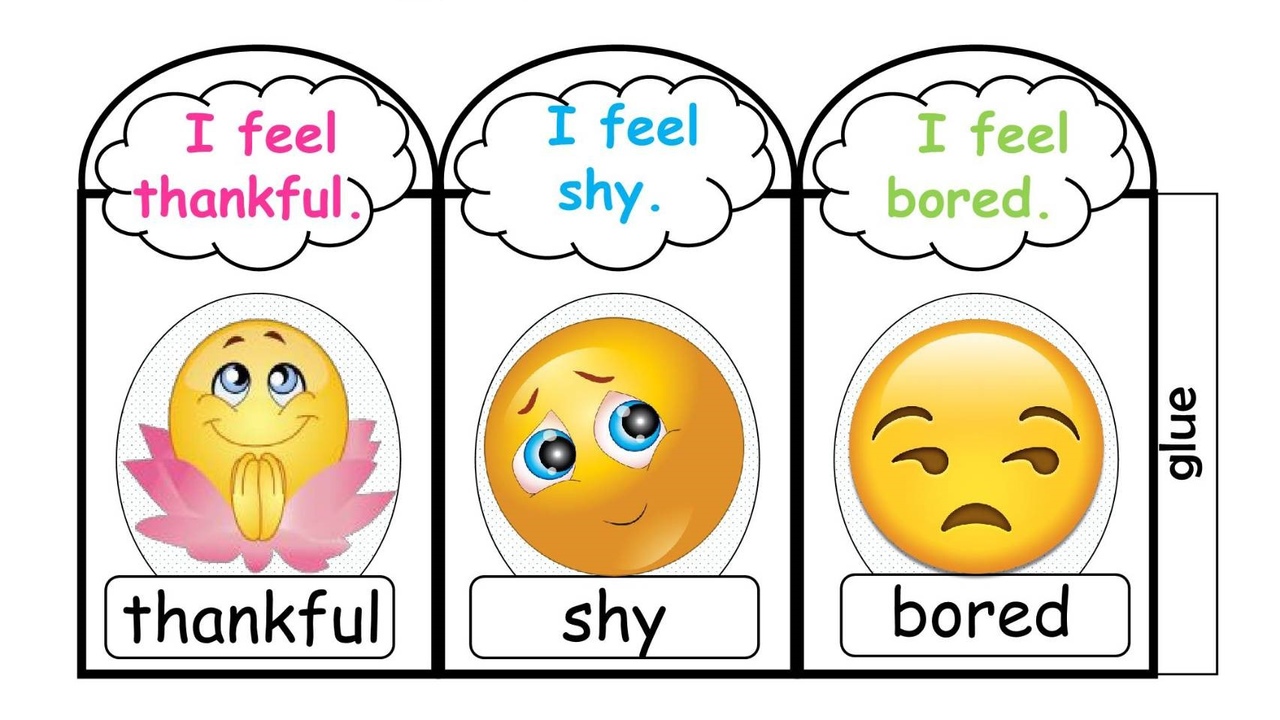 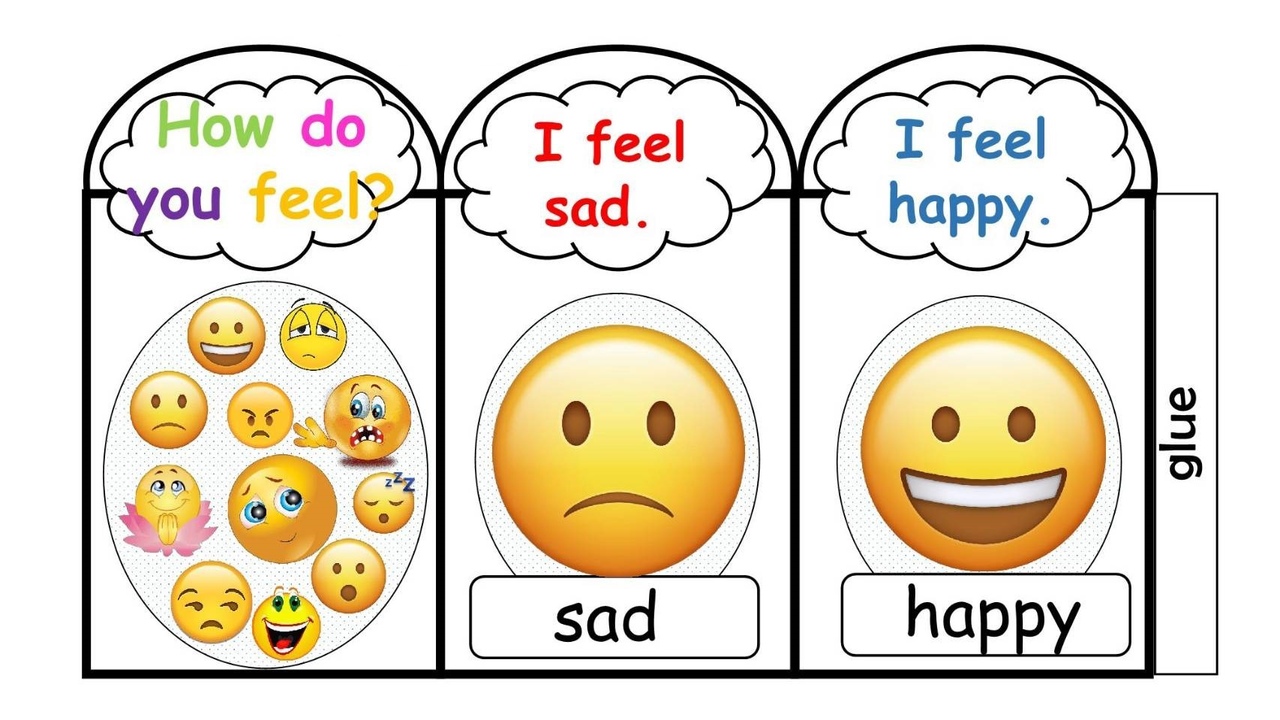 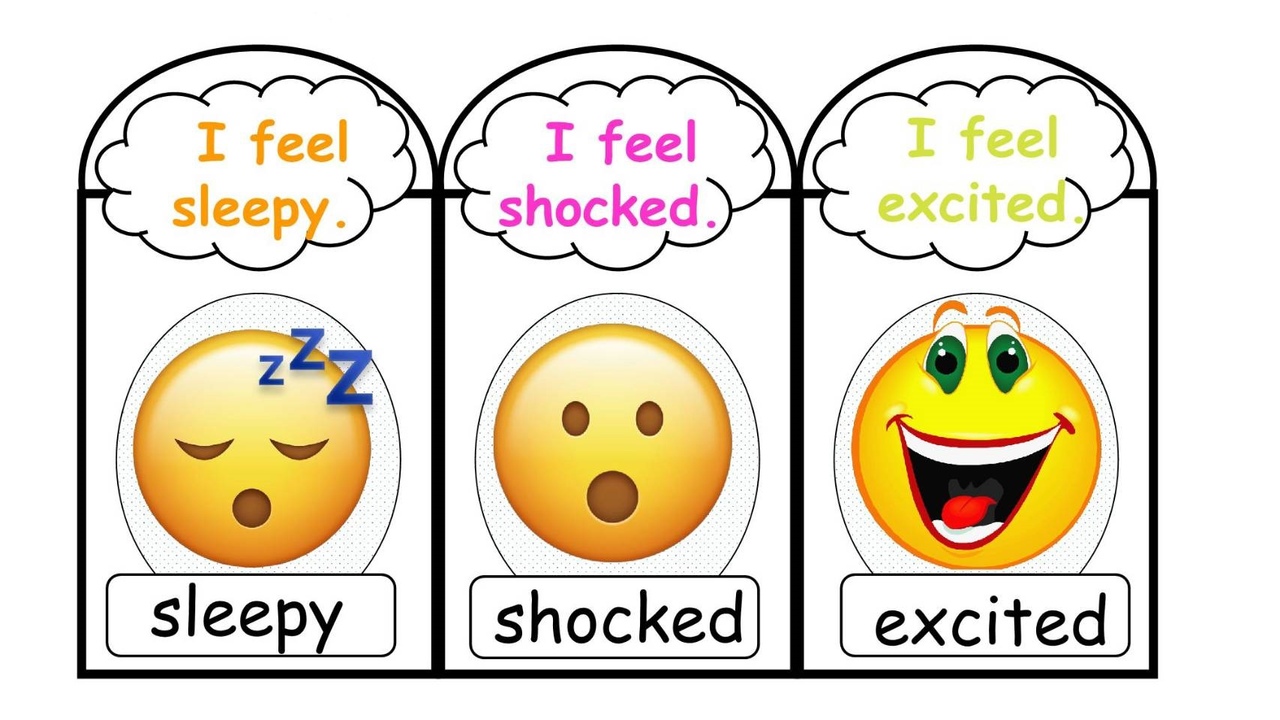 PRONOUNS
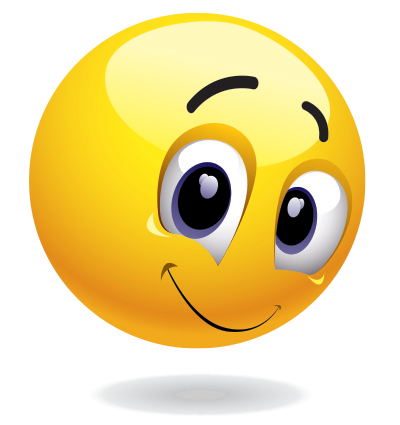 PRONOUNS
NAME THE PRONOUN
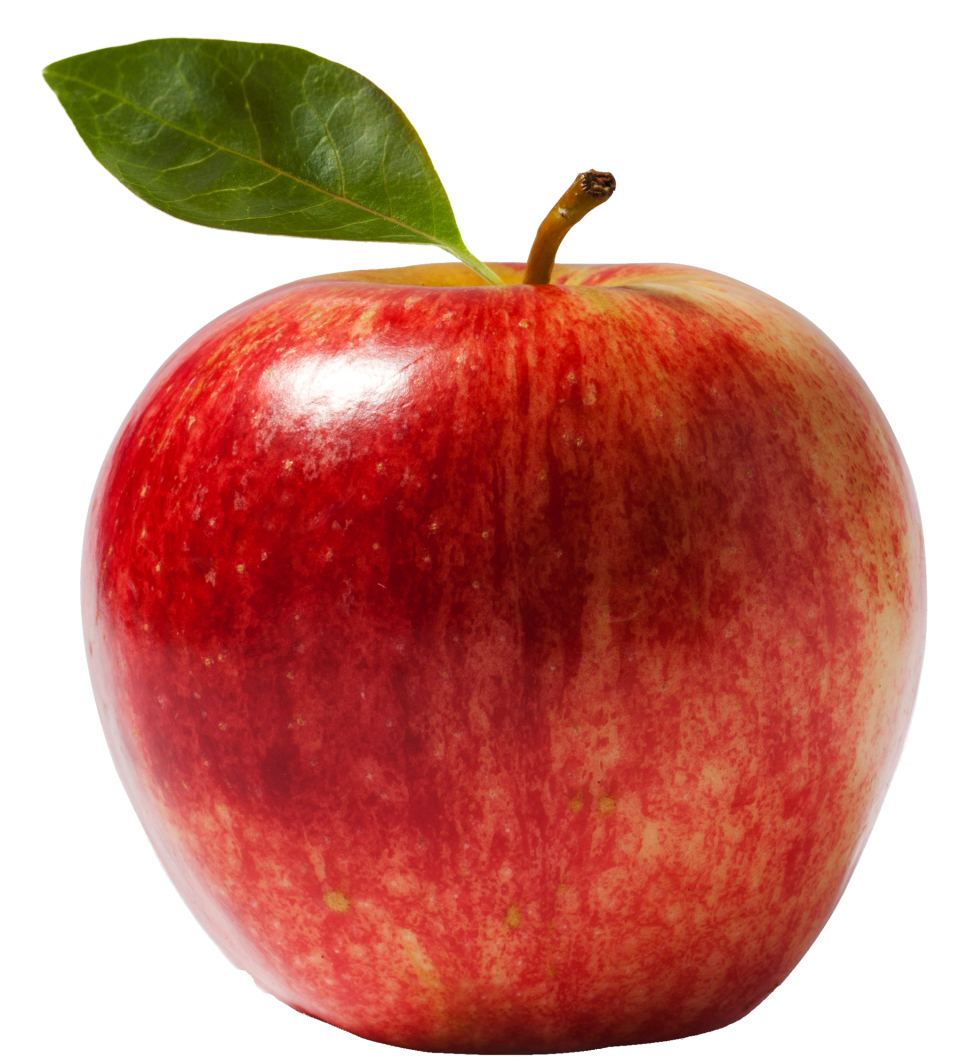 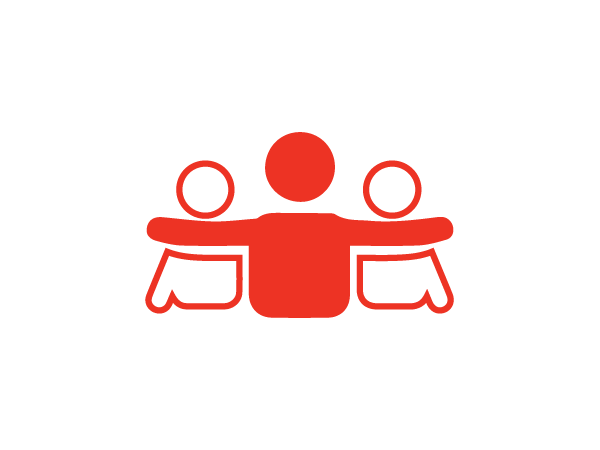 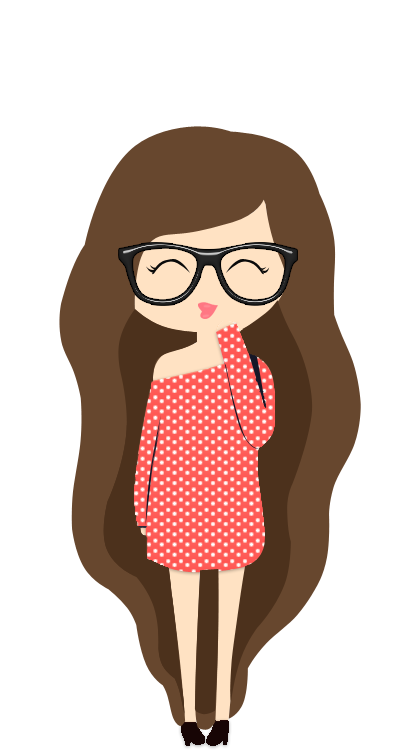 любое местоимение можно заменить именем 
или существительным
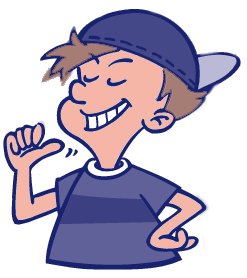 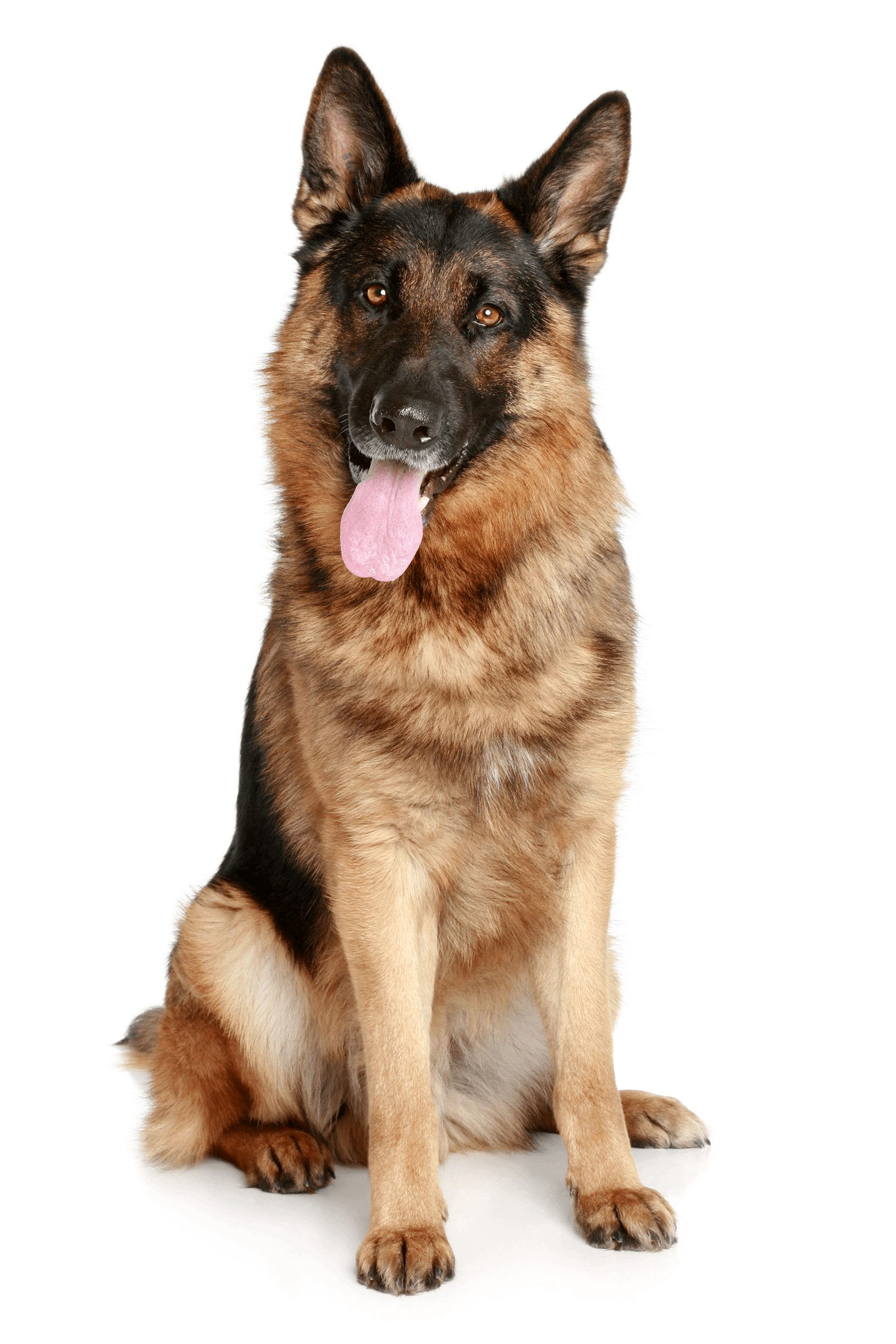 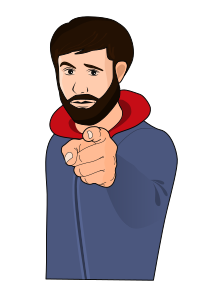 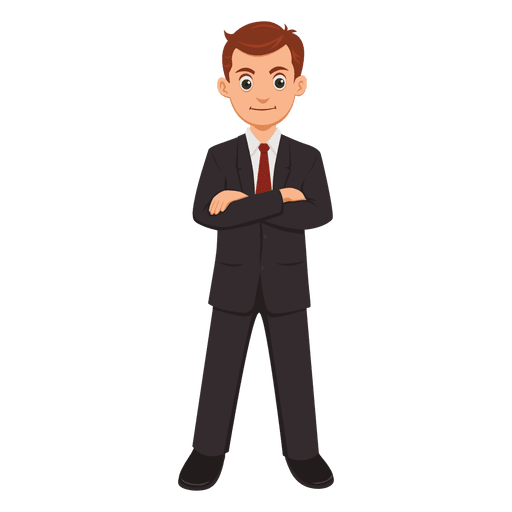 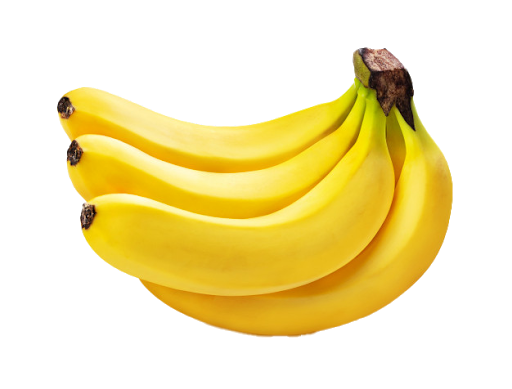 [Speaker Notes: КЛИКАЕМ ПО КРУГУ, ЧТОБЫ ПОЯВЛЯЛИСЬ КАРТИНКИ]
Name the right pronoun
Meggy
Tom and Jerry
Dad 
My dad and I
Dogs
Phone
I and Will 
Cat and dog
She
They
He
=
We
They
It
We
They
[Speaker Notes: Meggy..he?... it? ...No,no, no… Meggy = she]
TO BE
TO BE 

быть, являться, существовать
В АНГЛИЙСКОМ ЯЗЫКЕ НЕТ ПРЕДЛОЖЕНИЙ БЕЗ ГЛАГОЛА!

TO BE – ОСНОВНОЙ ГЛАГОЛ!
to be
am
is
are
AM
AM
IS
ARE
IS
ARE
I
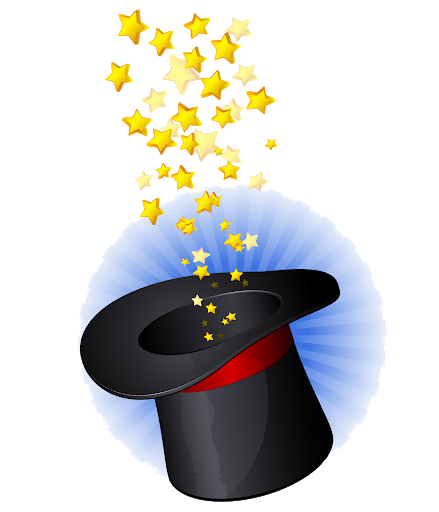 HE
SHE
IT
MAGIC HAT
YOU 
WE
THEY
[Speaker Notes: КЛИКАЕМ ПО МЕСТОИМЕНИЯМ-ИЗ ШЛЯПЫ ПОЯВЛЯЮТСЯ НУЖНЫЕ ФОРМЫ TO BE. ЕСЛИ РЕБЁНОК САМ НЕ НАЗЫВАЕТ, ТО СПРАШИВАЕМ: I ARE? I IS? - NO,NO,NO.. I...AM. МОЖНО ЕЩЁ РАЗ К ВИДЕО ВЕРНУТЬСЯ]
full form                                             short form
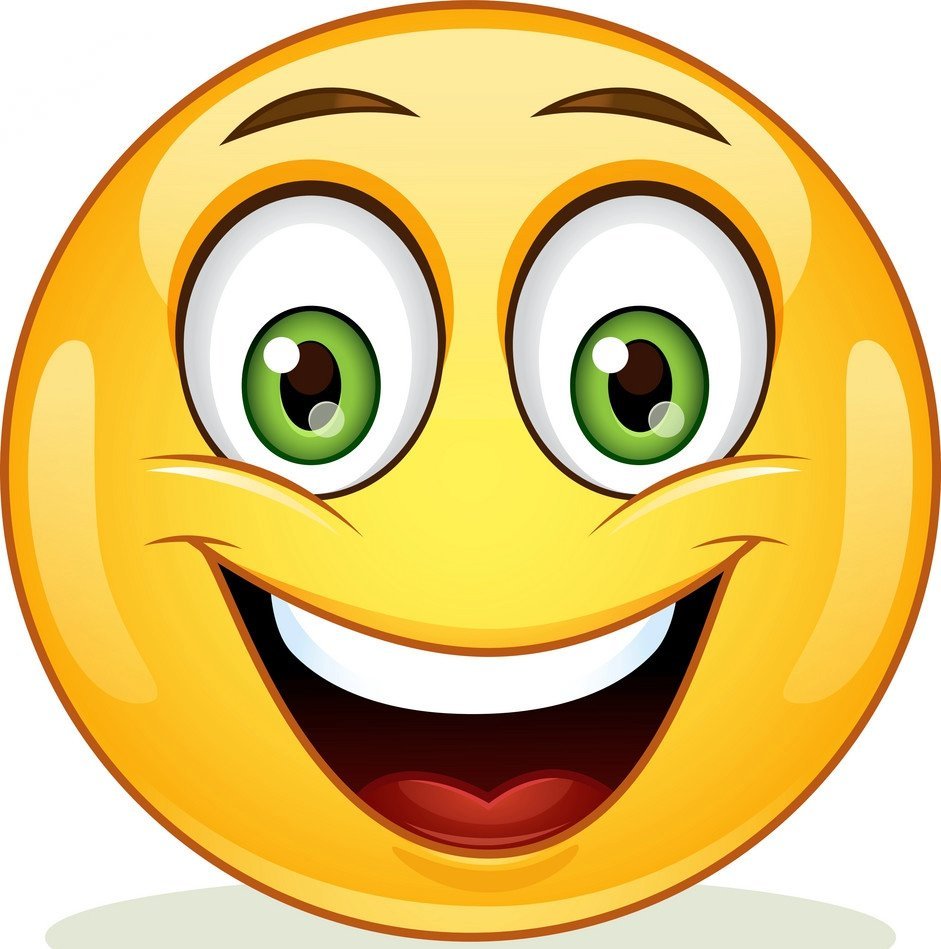 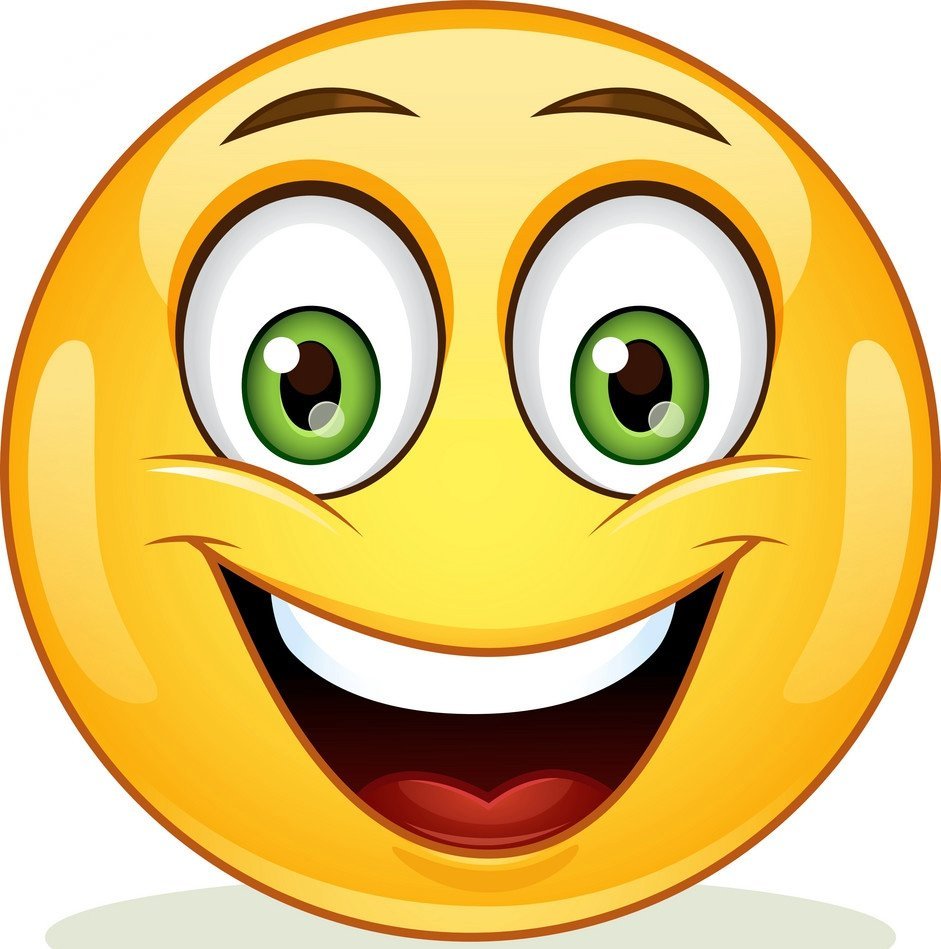 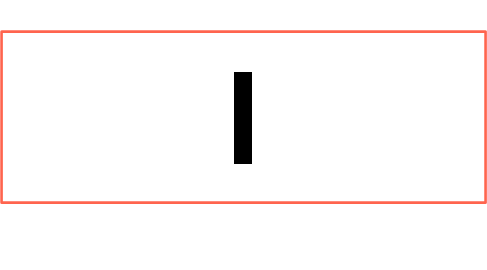 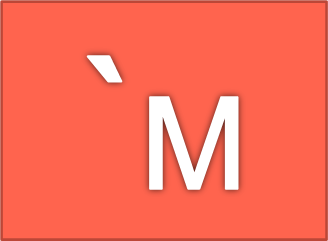 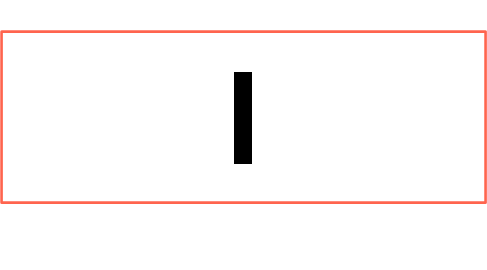 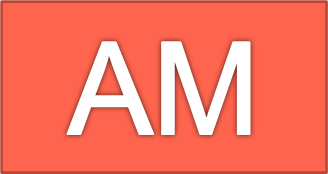 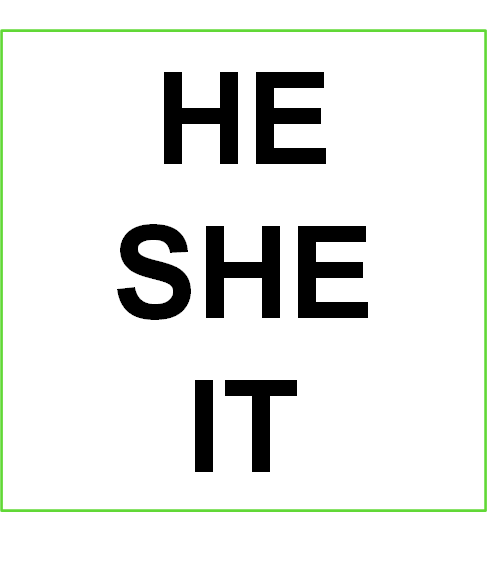 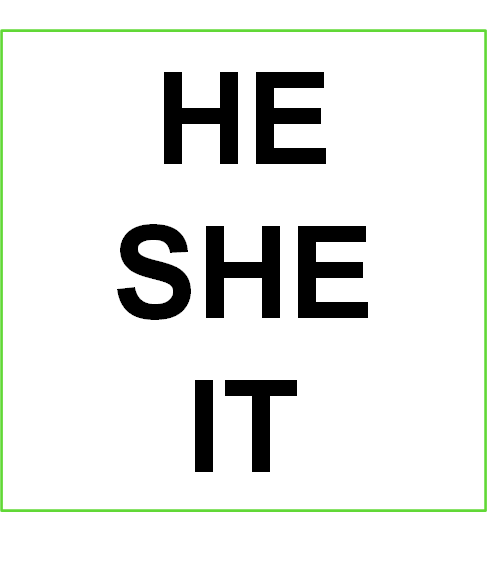 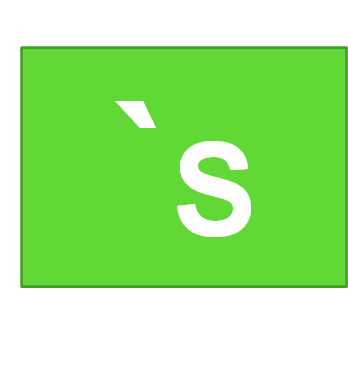 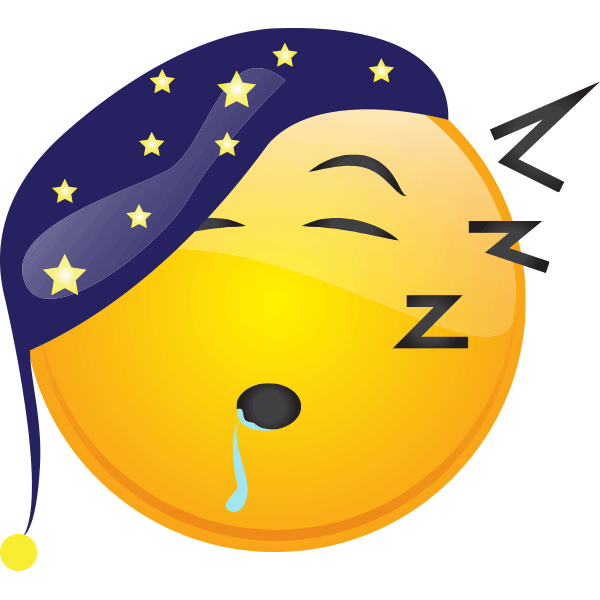 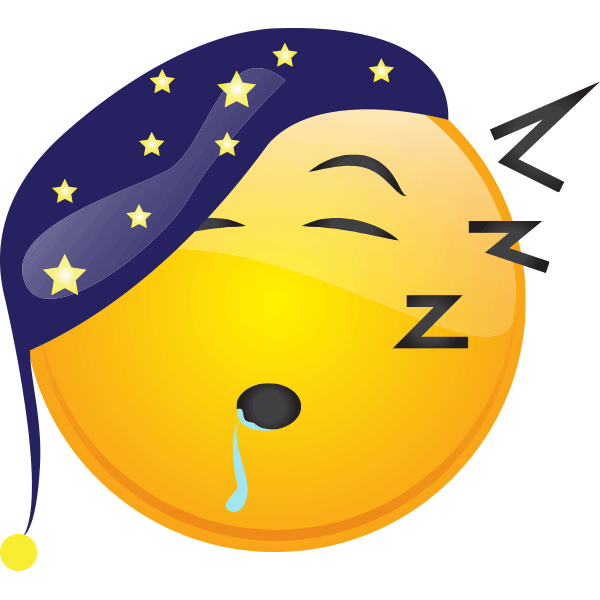 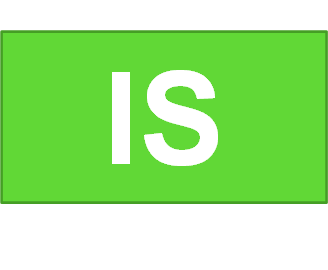 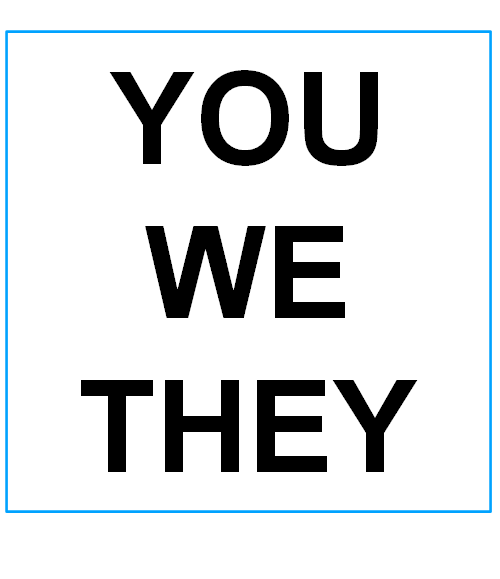 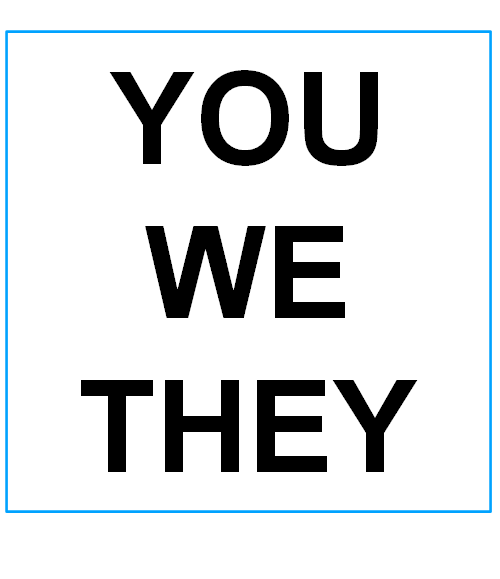 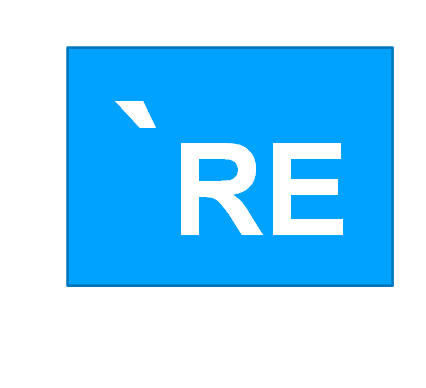 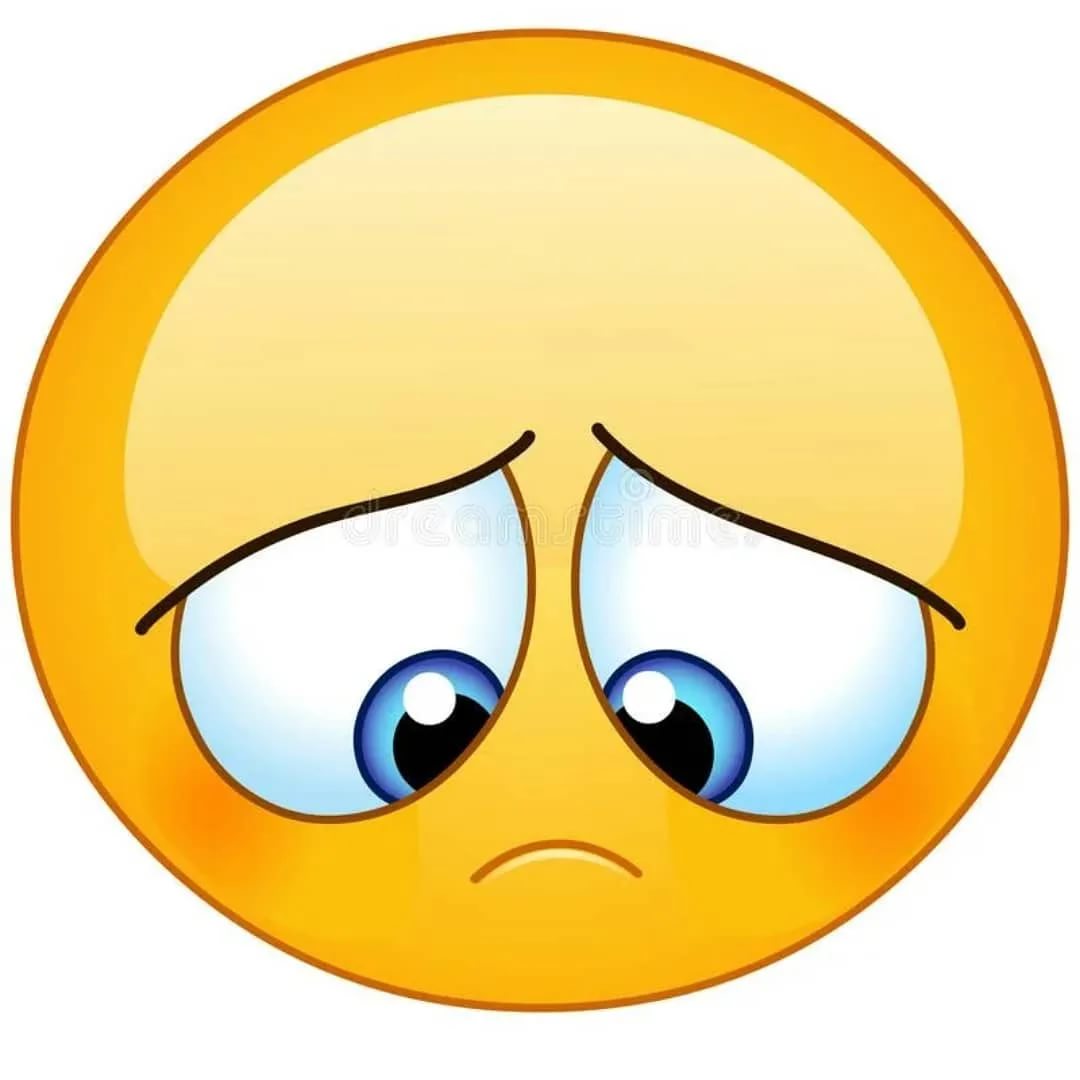 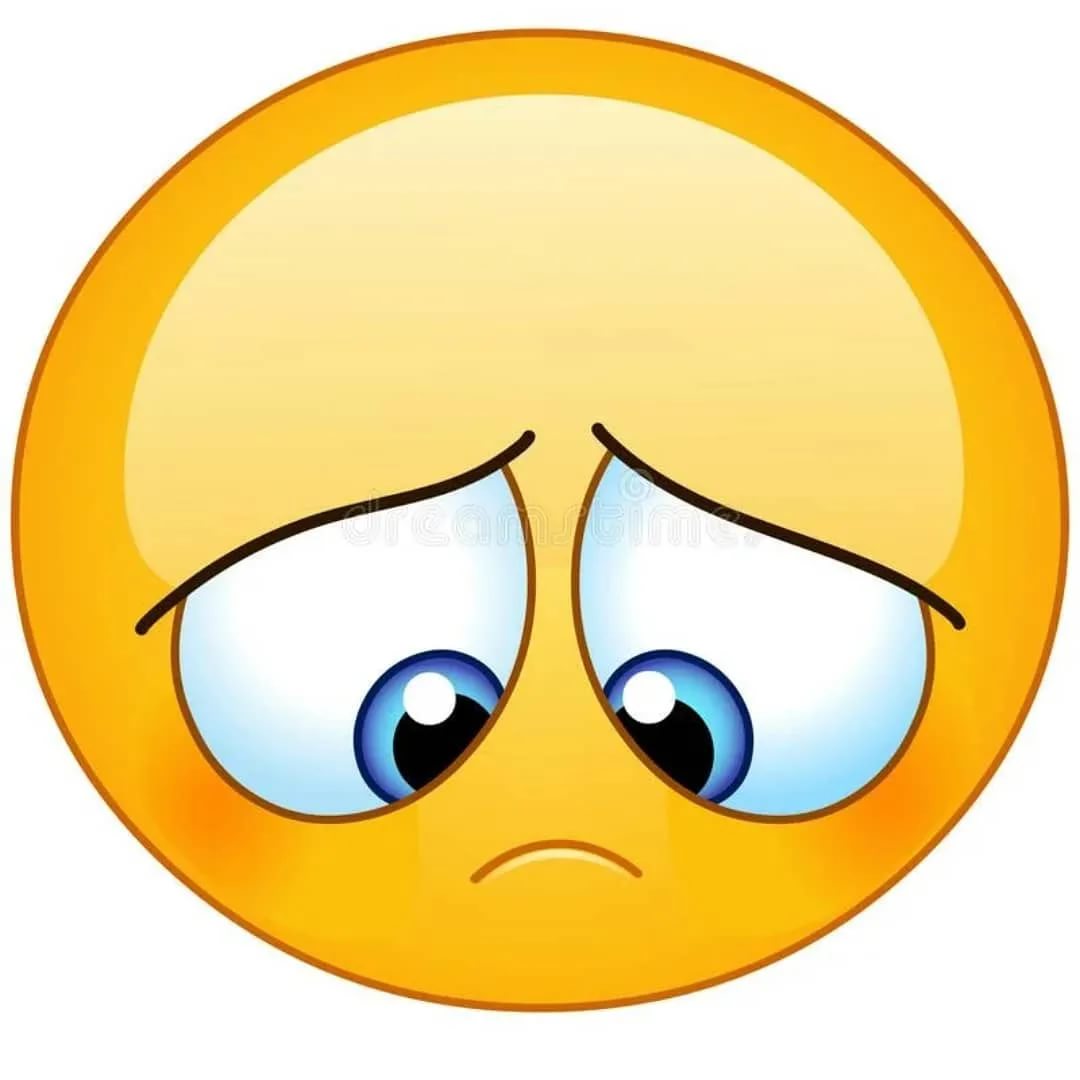 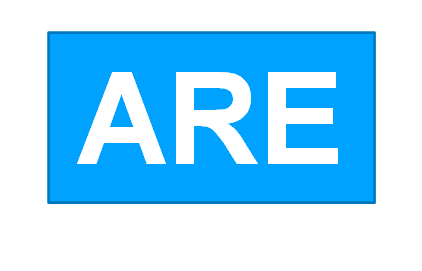 [Speaker Notes: Краткая форма появляется по щелчку. Потренировать на всех прилагательных краткую форму to be]
Make full and short form
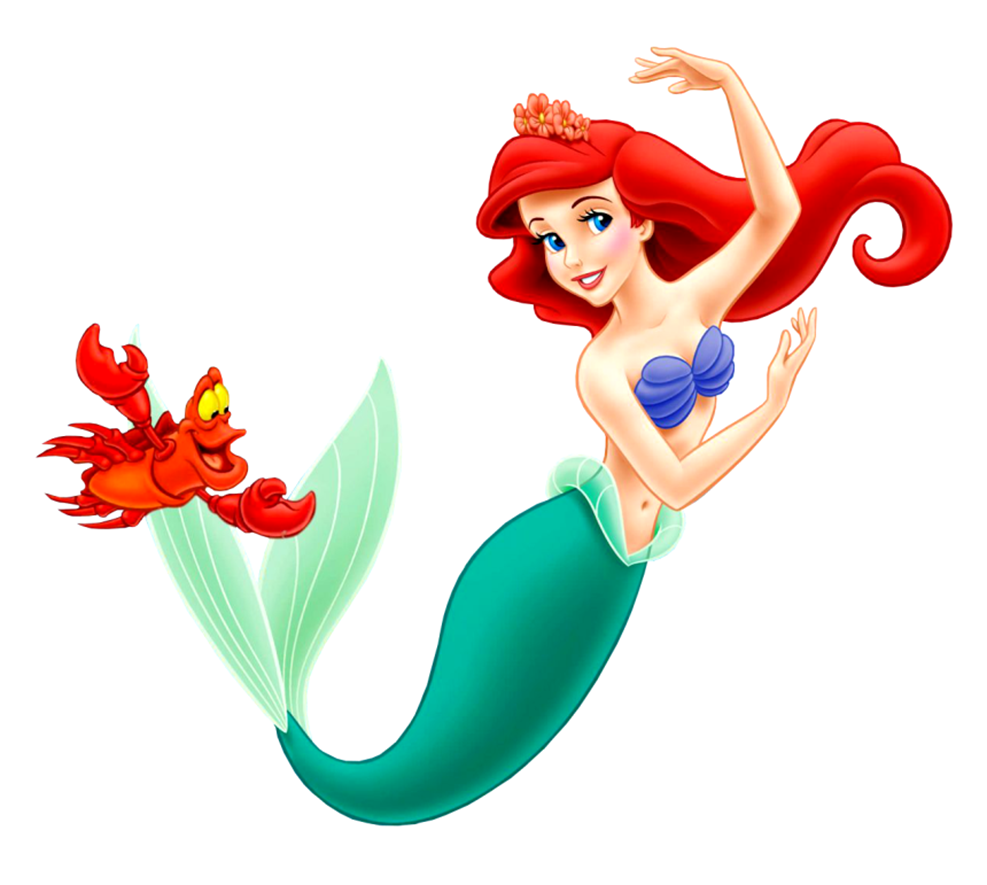 You ____ cute.
are
YOU`RE  CUTE.
Make short form
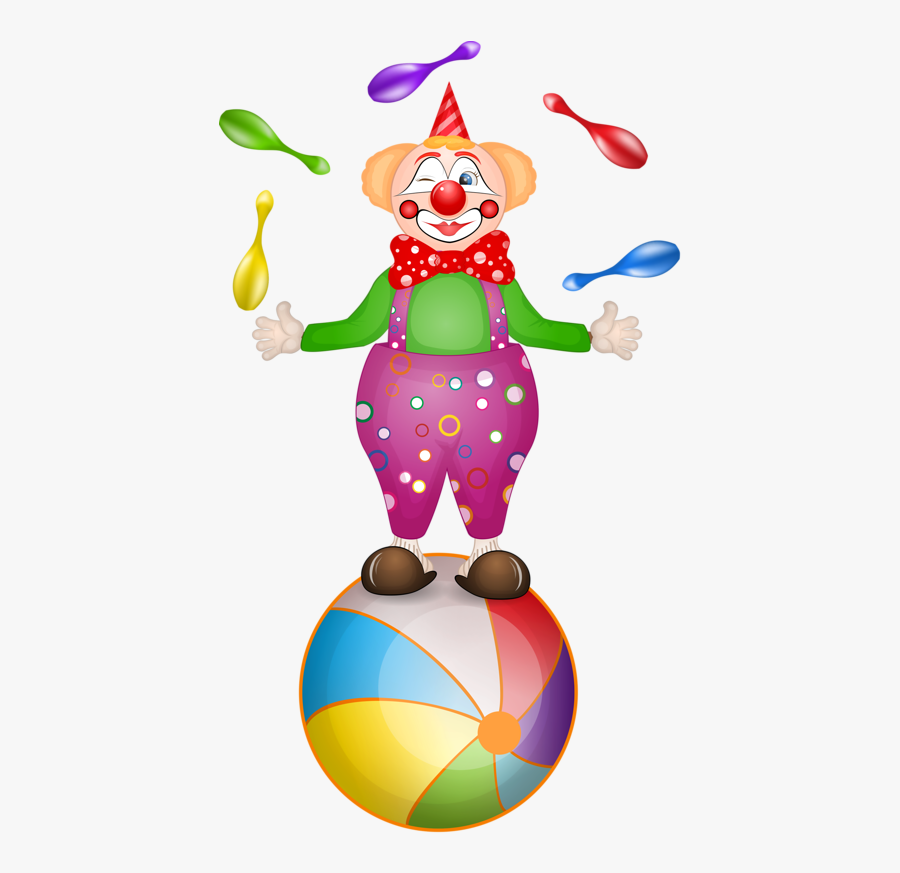 He __ funny.
is
HE`S  FUNNY.
Make short form
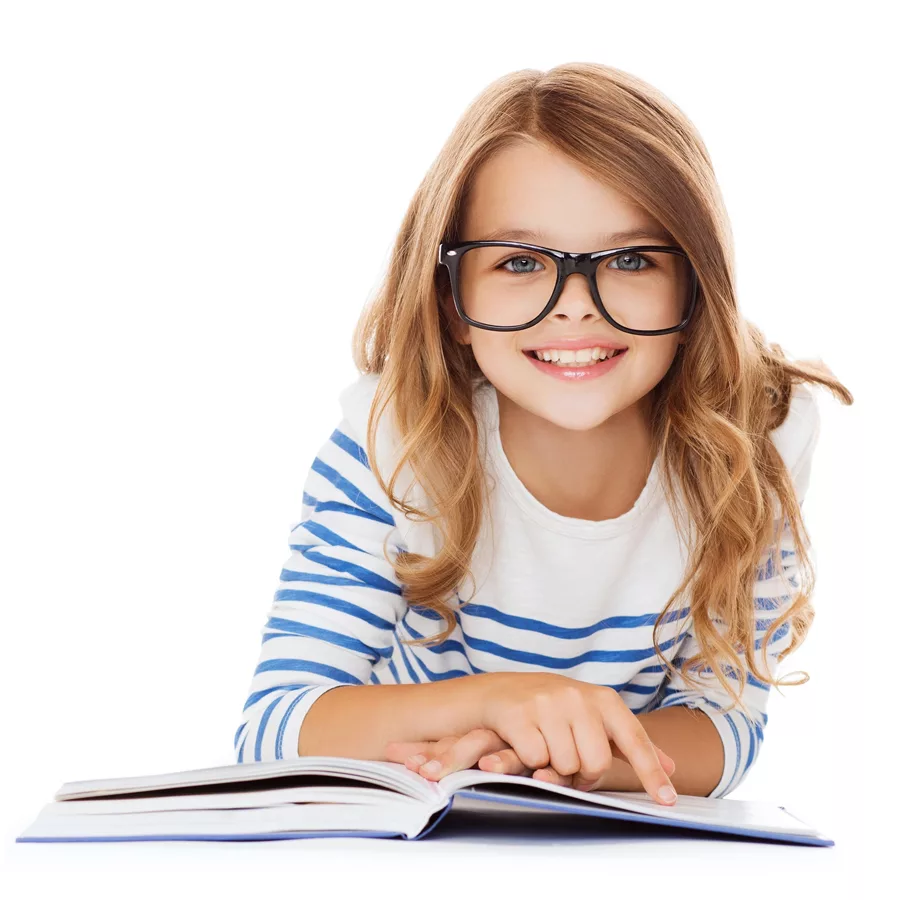 I ____ young.
am
I`M  YOUNG.
Make short form
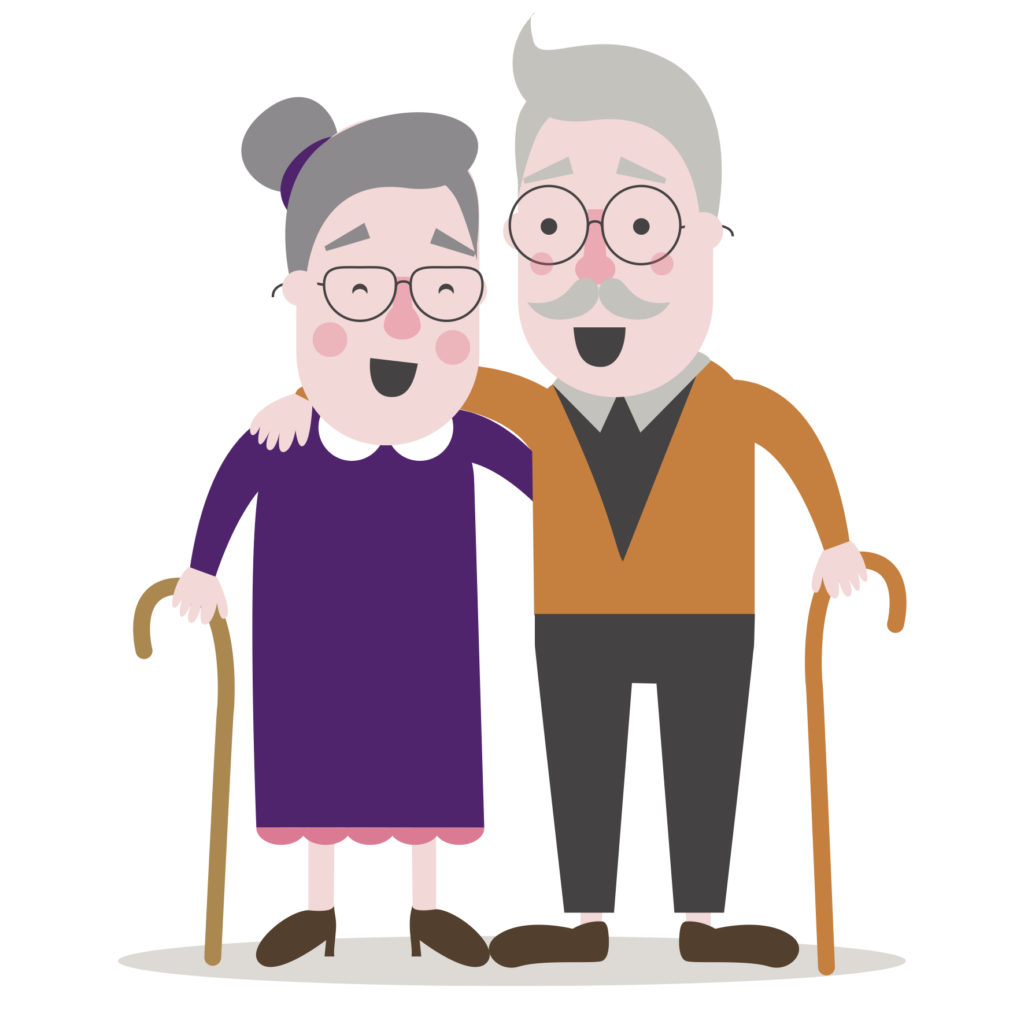 They ____ old.
are
THEY`RE  OLD.
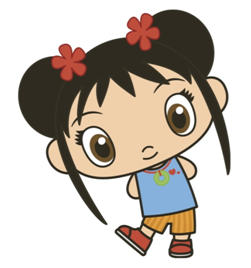 am
HELLO! I _______ SUSAN. I _____ 13 YEARS OLD. I _______ YOUNG. MY MUM _____ ANN.
SHE _____ 36. SHE ______ NOT OLD.
am
am
is
is
is
WE ______ MINIONS. WE _______ HAPPY AND FUNNY. MR.GRU AND WE _____ NOT ANGRY.
are
are
are
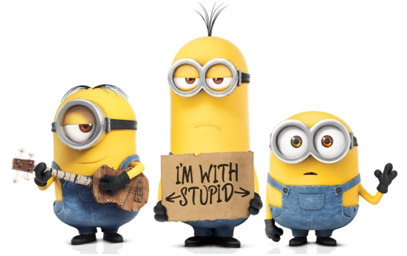 [Speaker Notes: ЗАДАЧА -ВСТАВИТЬ ПРАВИЛЬНУЮ ФОРМУ TO BE]
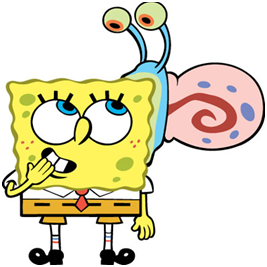 am
HI, GUYS! I _____ SPONGE BOB. I ______ YELLOW AND FUNNY. IT ______ GARY. GARY ____ A SNAIL. IT ______ MY BEST FRIEND. GARY ____ PINK AND BLUE. I LOVE GARY!
am
is
is
is
is
[Speaker Notes: ЗАДАЧА -ВСТАВИТЬ ПРАВИЛЬНУЮ ФОРМУ TO BE]
DESCRIBE YOURSELF AND YOUR FAMILY
I  ___ …
MY  SISTER/BROTHER  ___ …
MY  MUM  ___ …
MY  DAD  ___ …
MY  FRIENDS  ___ …
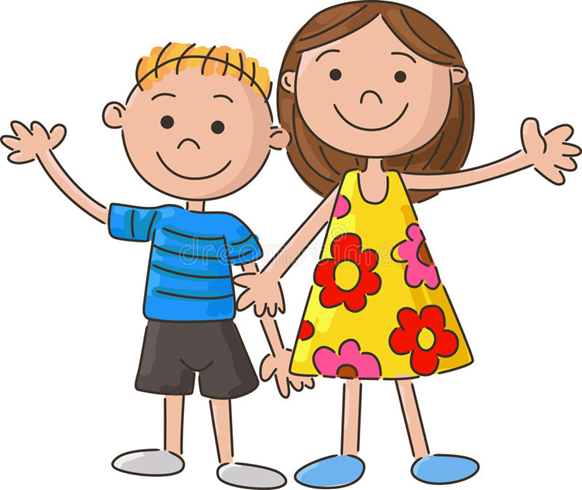 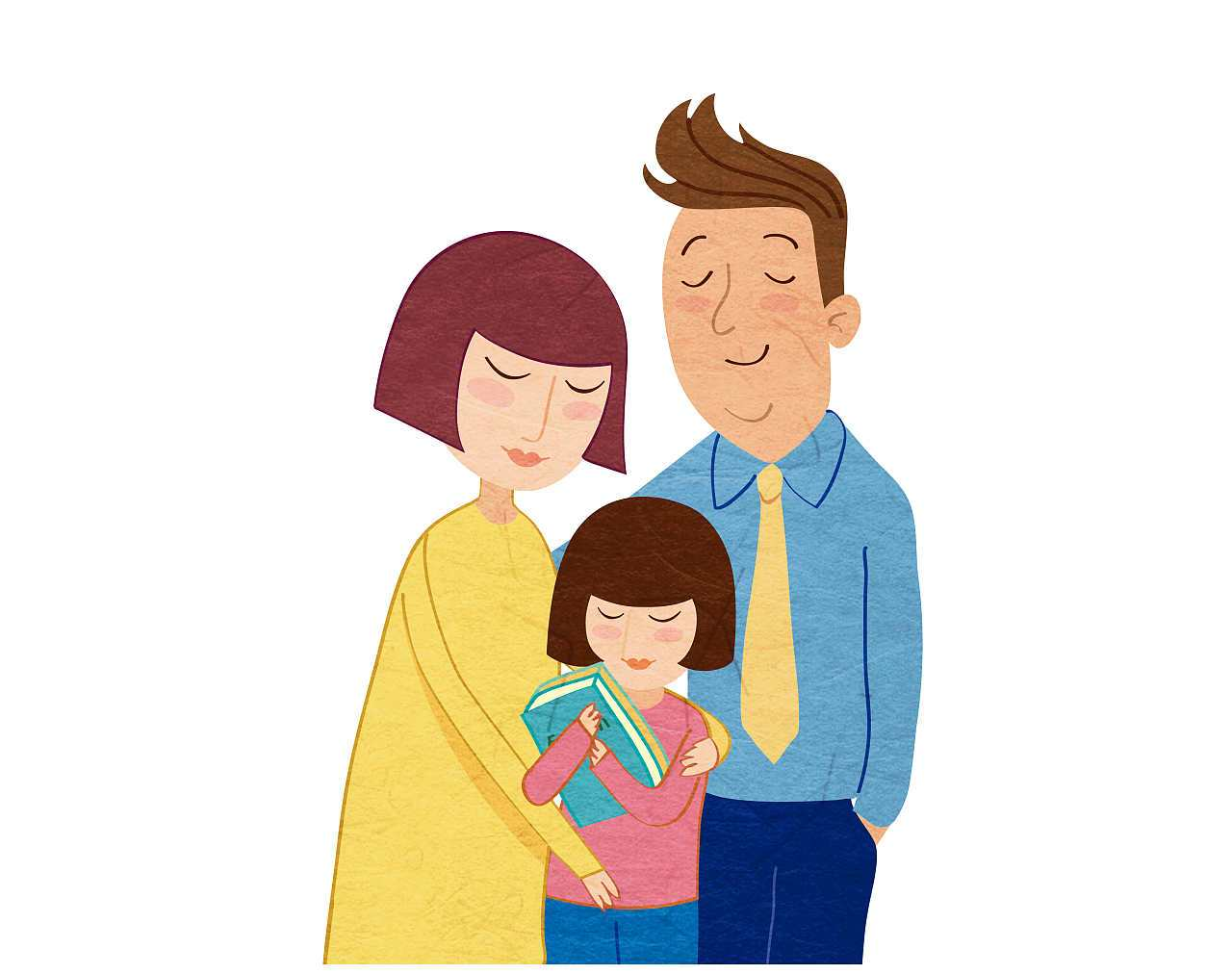 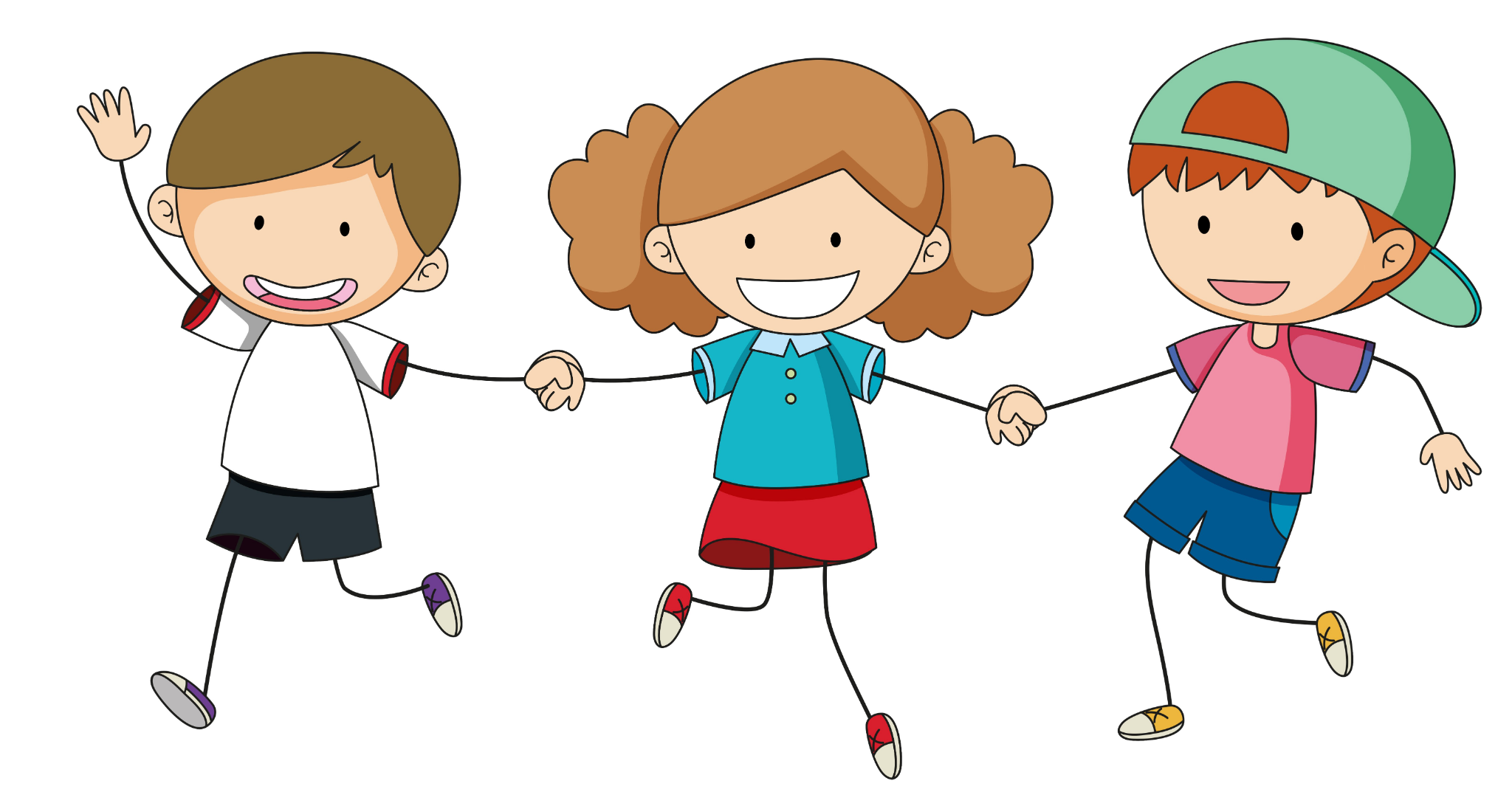 Dictation: name the pronoun (noun) and to be
1
2
3
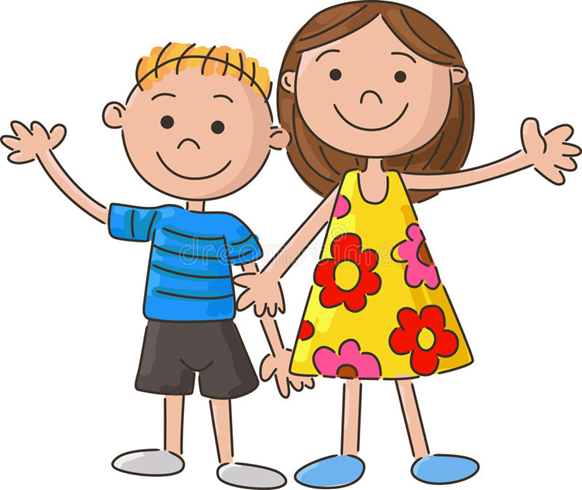 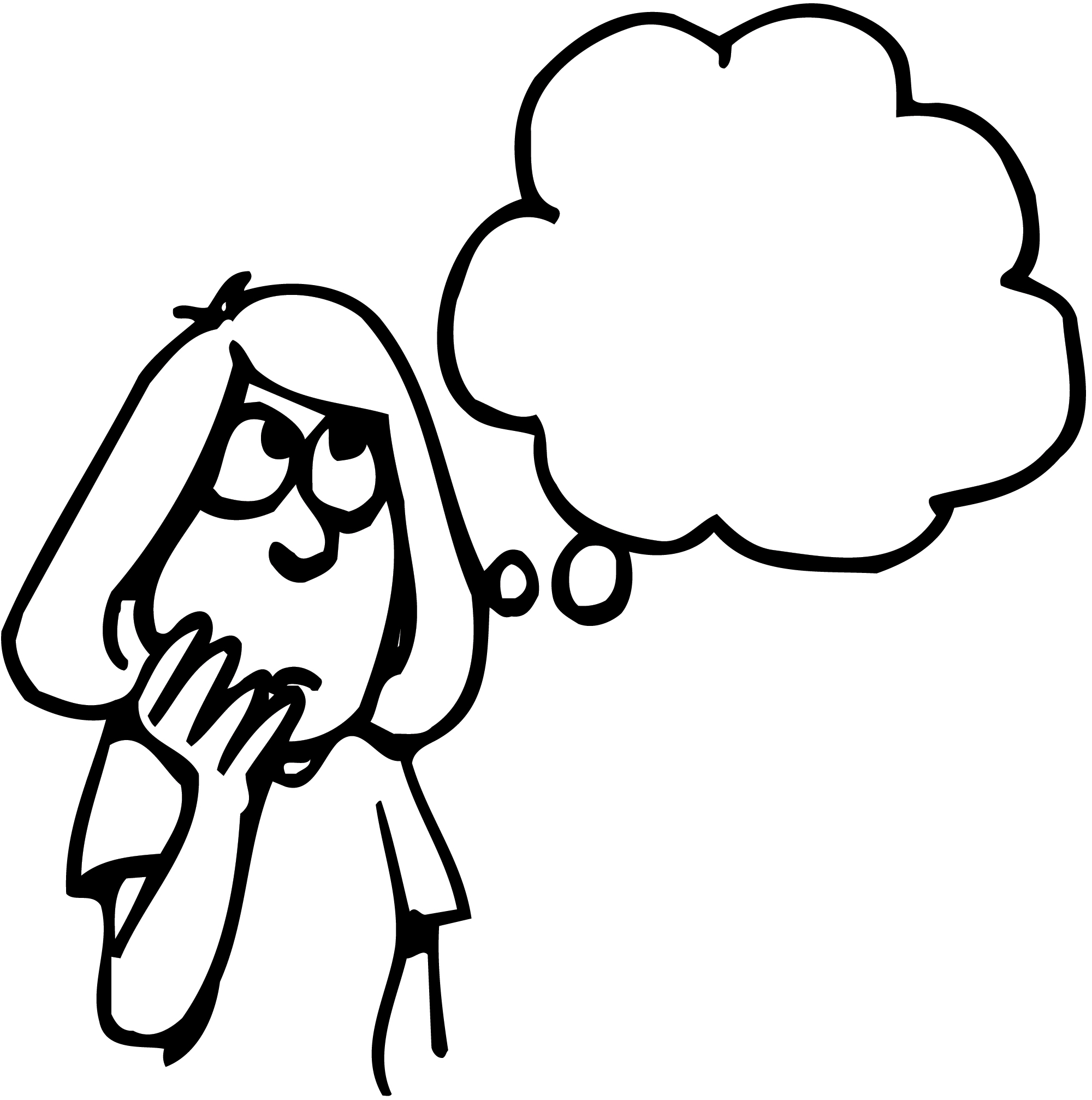 I
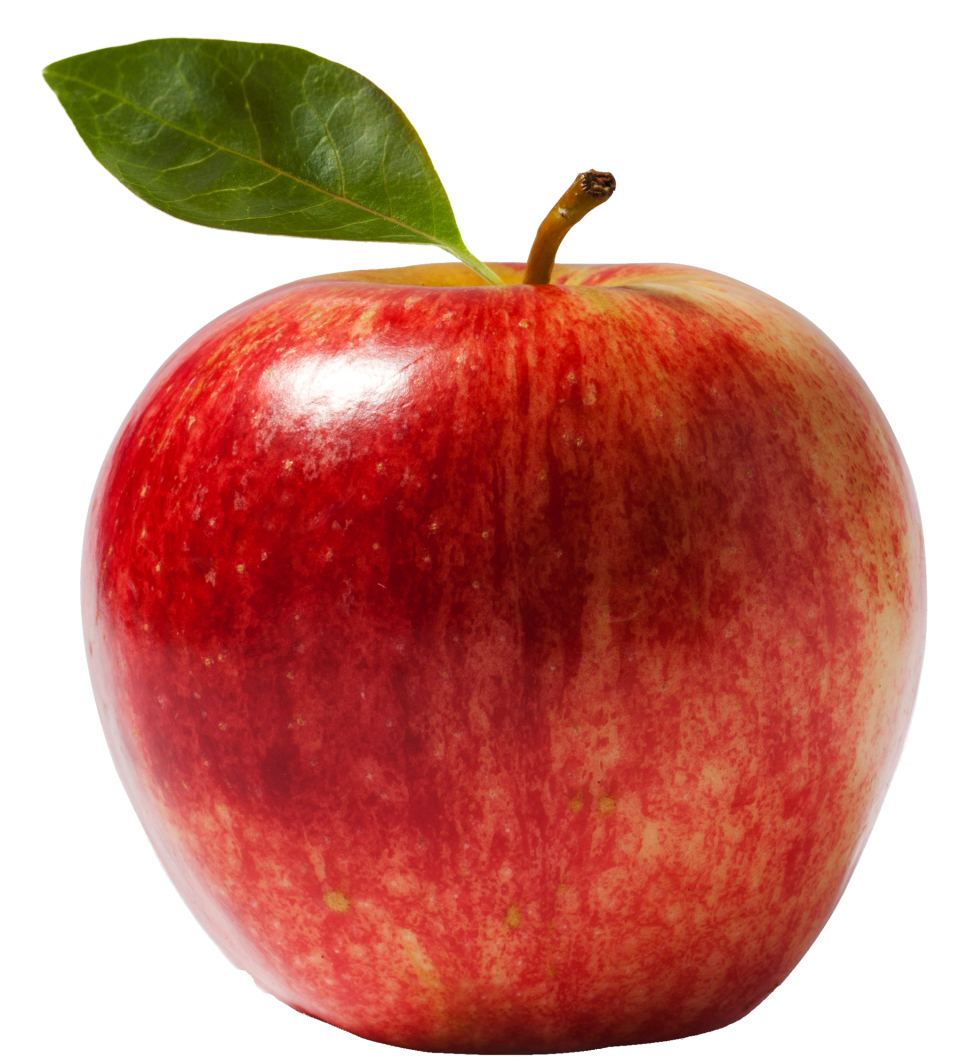 ________        _________ .
________        _________ .
________        _________ .
4
5
6
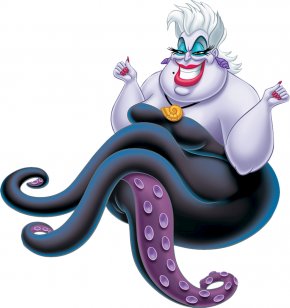 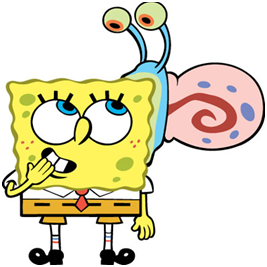 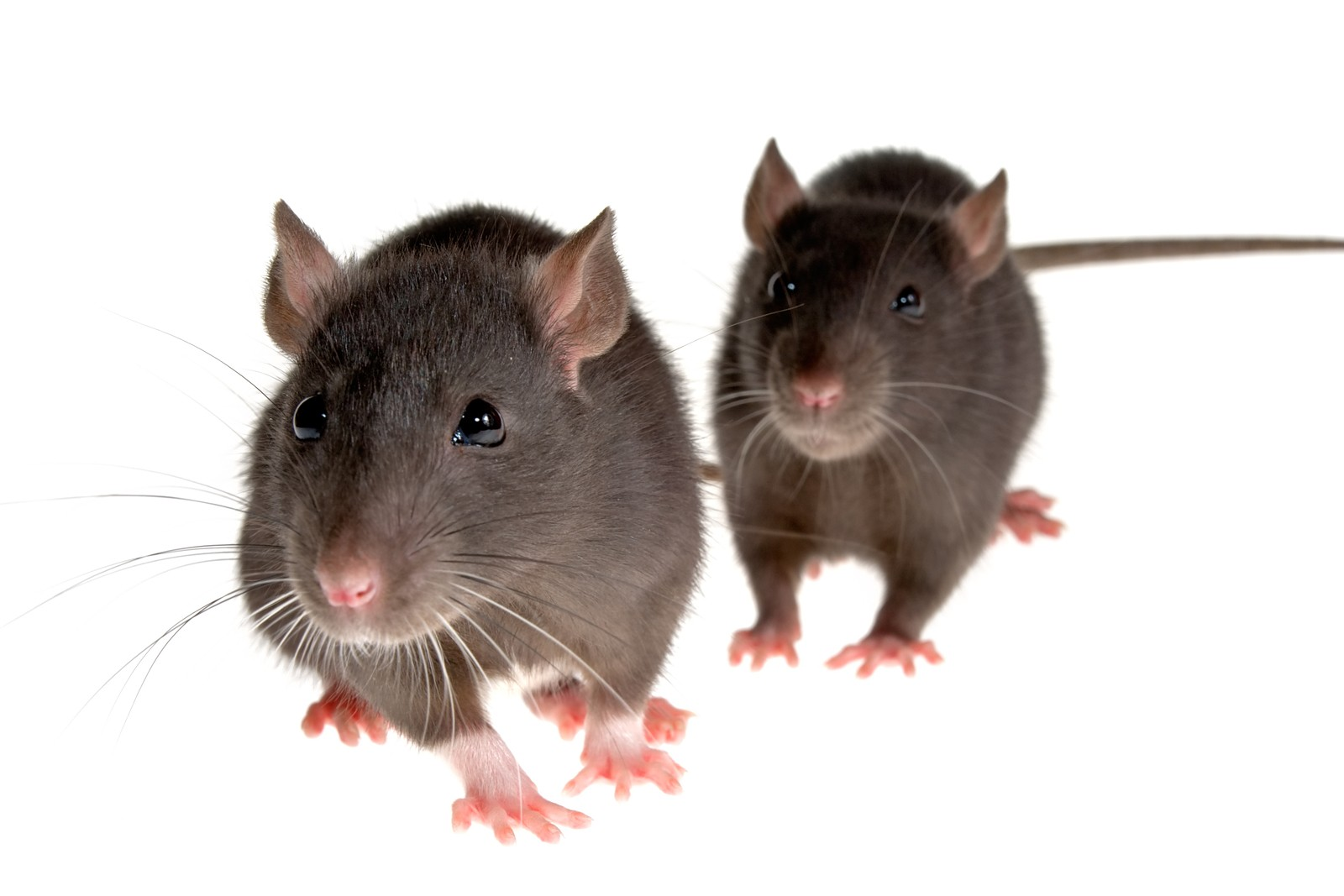 ________        _________ .
________        _________ .
________        _________ .
7
8
9
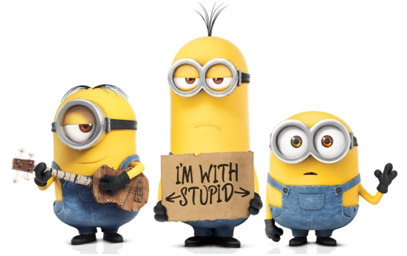 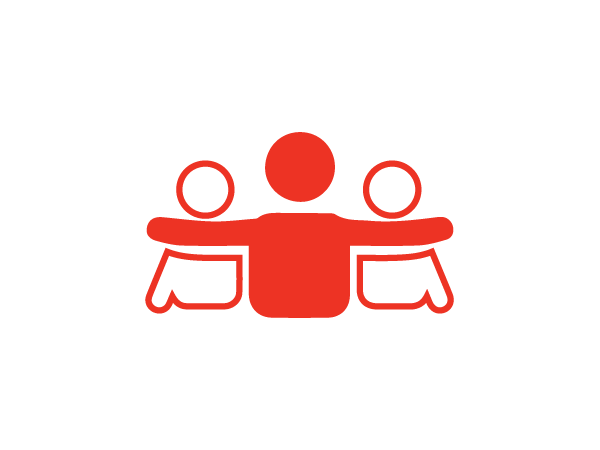 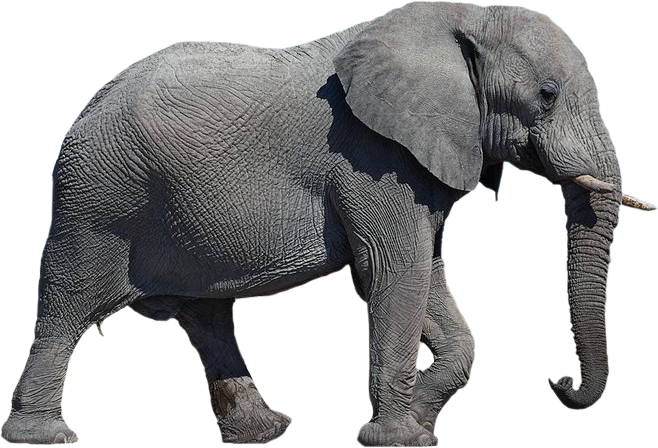 ________        _________ .
________        _________ .
________        _________ .
girls                                    boys
[Speaker Notes: Устный диктант. 1) Задача описать картинку предложением,прим: “She`s strong”. Игра крестики-нолики, играют ученик и учитель по очереди, за правильный ответ ставится нолик или крестик соответственно (в zoom на рабочей панели “комментировать” карандашом рисовать нолики и крестики можно). + Все стирается на кнопку “корзина”. 2) Второй раунд играем : все предложения теперь с отрицанием называем, прим: “She isn`t weak”]
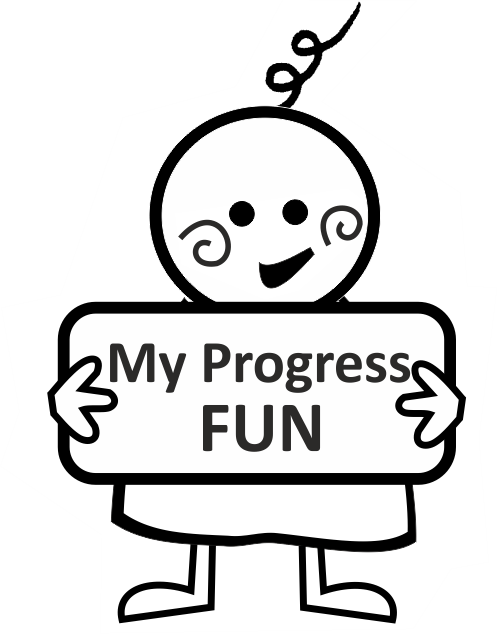 MY PROGRESS
Работа на занятии:__/10
Выполнение ДЗ: __/10
Поведение:__/10
Знание слов:__/10
Тест: __/10
Чтение: __/10
Homework:РТ стр. 53-55 упр.1-4 (Step 29)
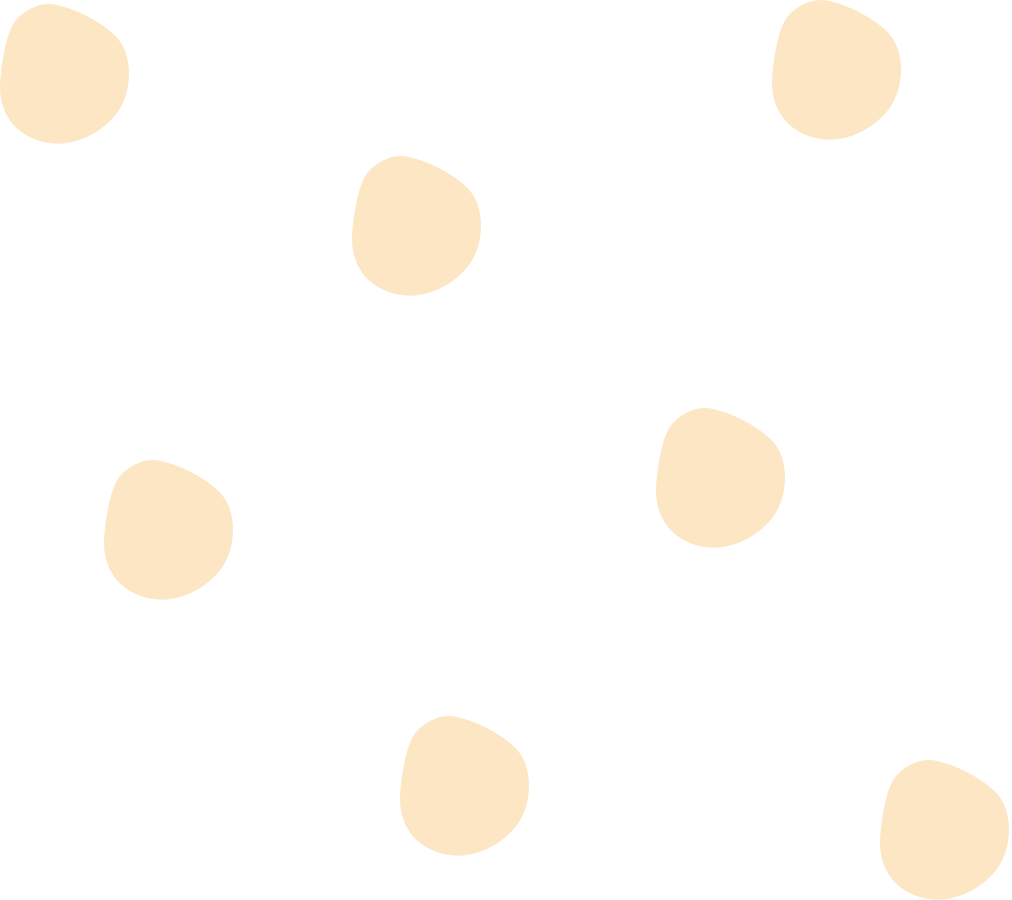 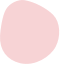 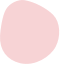 SEE YOU!
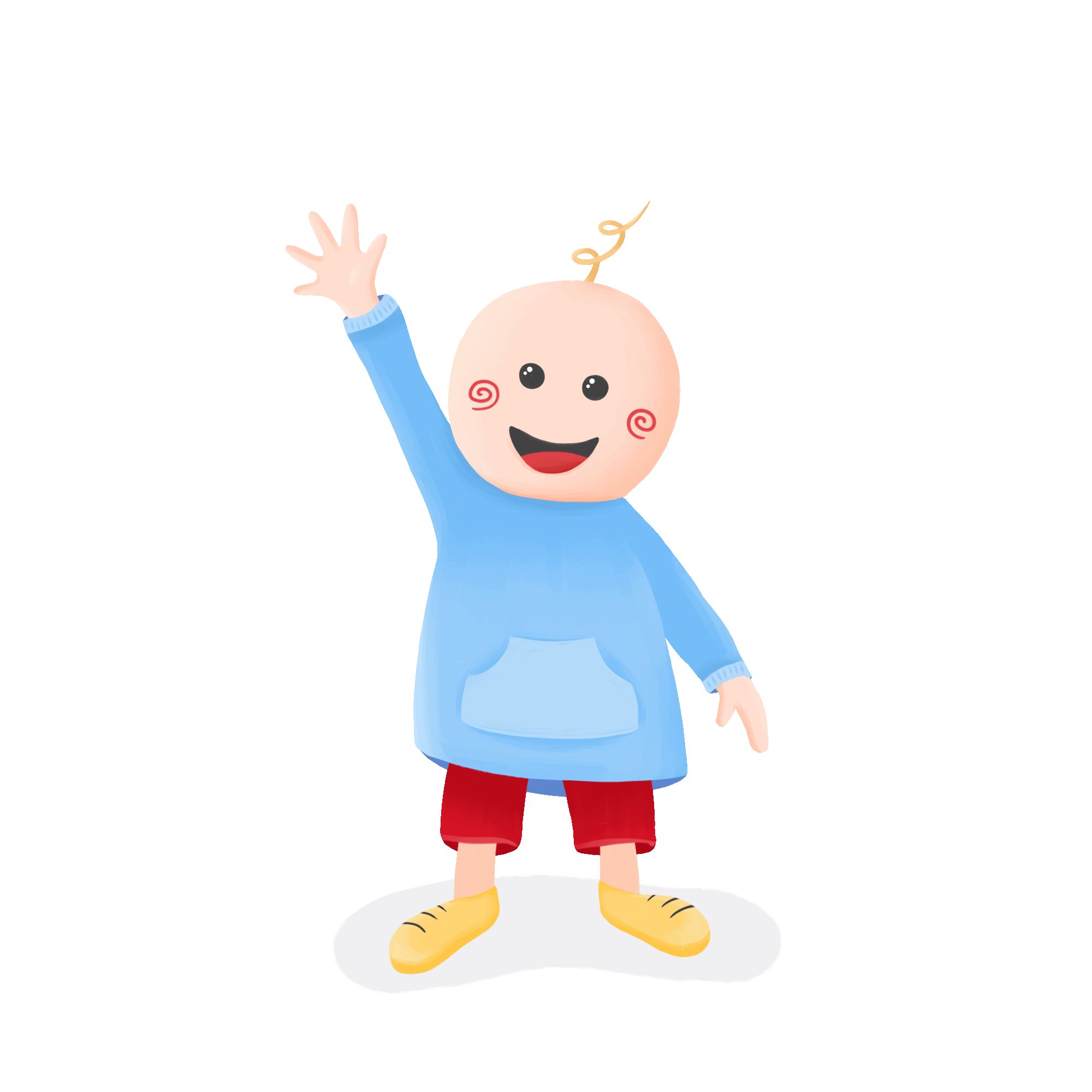 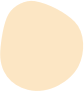 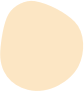 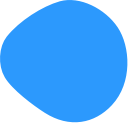